HBV
Differential Tenofovir Alafenamide (TAF) adoption in HBV-infected Populations –Assessment of care in US Clinical practice
Background and aims
Previously we reported increased HBV suppression, ALT normalization, and improved renal function with TAF treatment.
However, certain patients that would potentially benefit from switching to TAF, e.g. with impaired renal function, remained on non-TAF therapies. 
Here we further examined variables associated with TAF adoption from approval (Nov 2016) to Dec 2018.
Methods
Patients enrolled in the TRIO HBV registry from 6 academic and 4 community centers in the US and followed through Dec 2018 were included in this study (n=1037).
Elevated ALT was defined as >35 U/L for males and >25 U/L for females, HBV suppression was assigned for HBV DNA measures ≤2000 IU/ml.
Comparisons between baseline and TAF adoption by 24 months measures were made using McNemar’s test (for dichotomous variables), Bowker’s test (for multi-level variables) or t-test (for continuous variables).
TAF initiation was assessed using Kaplan-Meier methods with subsequent log-rank tests. 
Overall TAF initiation rates were compared using z-tests.
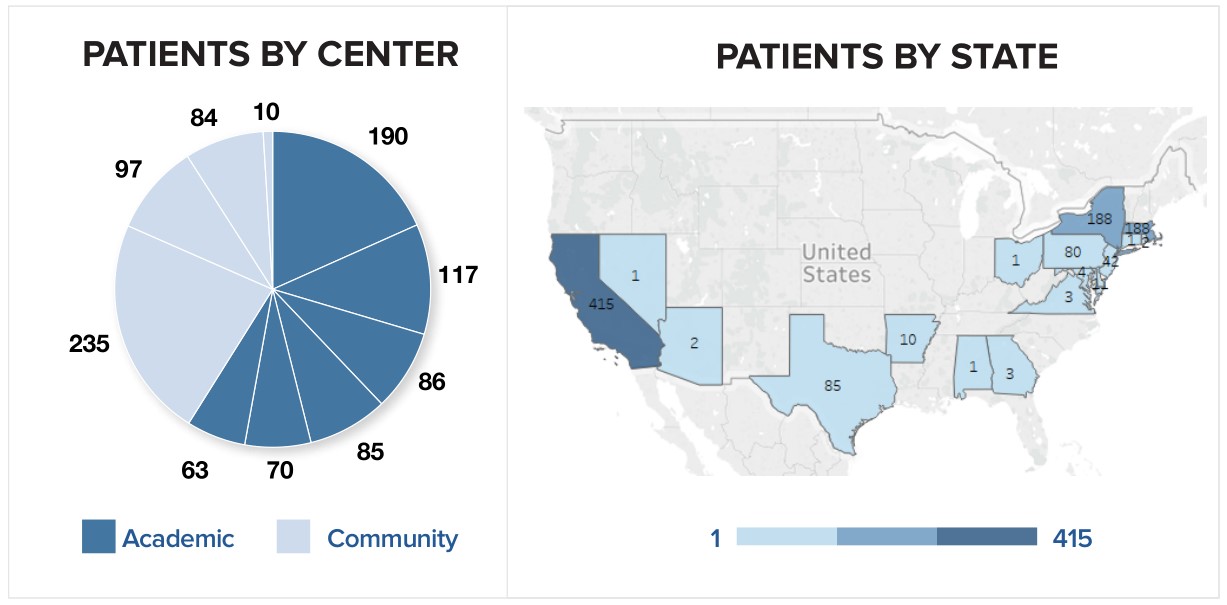 Results
The study population (n=1037) was predominantly male (599, 58%), Asian (887, 86%), <60 years old (700, 68%), from academic centers (611, 59%), with HBV DNA suppression (951/1035, 92%) [TABLE 1].
396 (38%) patients initiated TAF [TABLE 2]. Adoption was significantly higher in patients receiving TDF at enrollment (52% v. 12% non-TDF, p<0.001) and at community practices (56% v. 25% academic, p<0.001) [FIGURE 2].
Adoption was also higher in patients without HCC history (39% v. 8%, p=0.005), fatty liver (39% v. 8%, p<0.001), or hyperlipidemia (39% v.
28%, p=0.005) [TABLE 1]. Adoption was not significantly different by age, insurance type, osteopenia/osteoporosis, HBV DNA, eGFR, FIB-4, or ALT [TABLE 1 and FIGURE 2].
Reasons for initiating TAF were provided for 365/396 patients: 66% (241/365) indicated safety/side effects, 27% (99/365) physician preference, and 6% (21/365) efficacy [FIGURE 1].
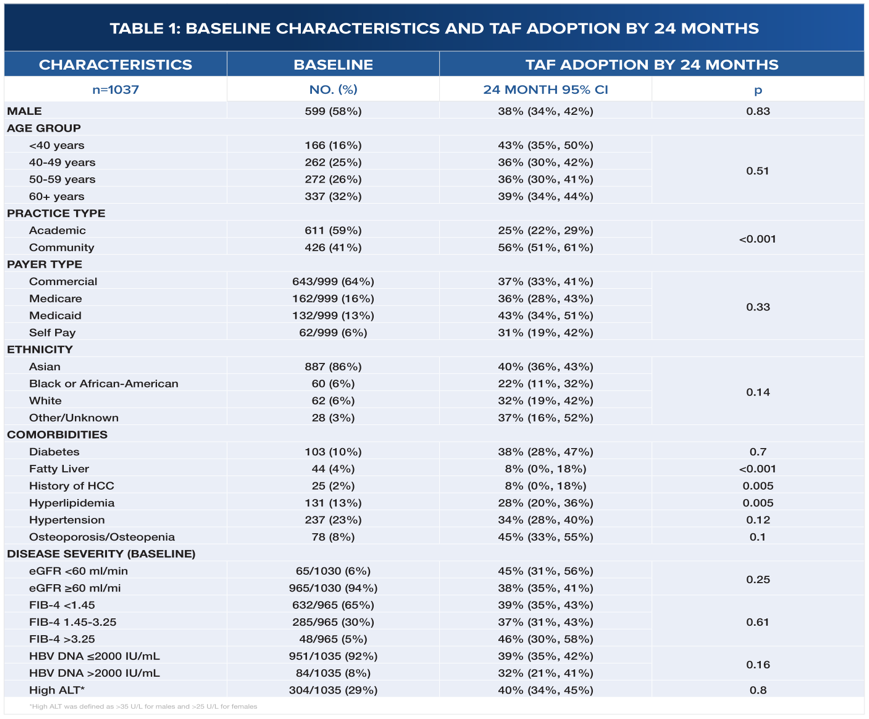 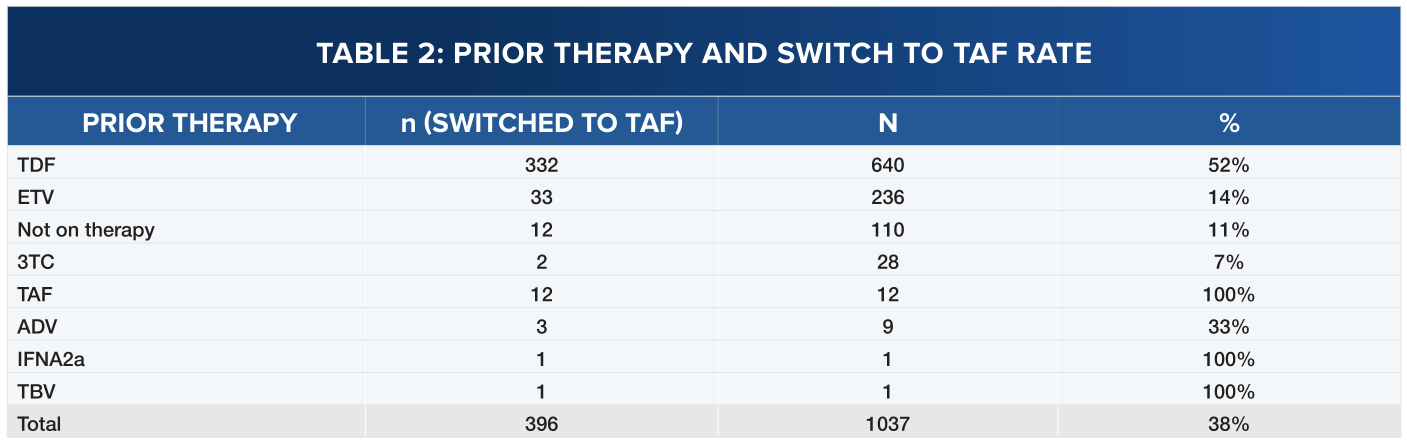 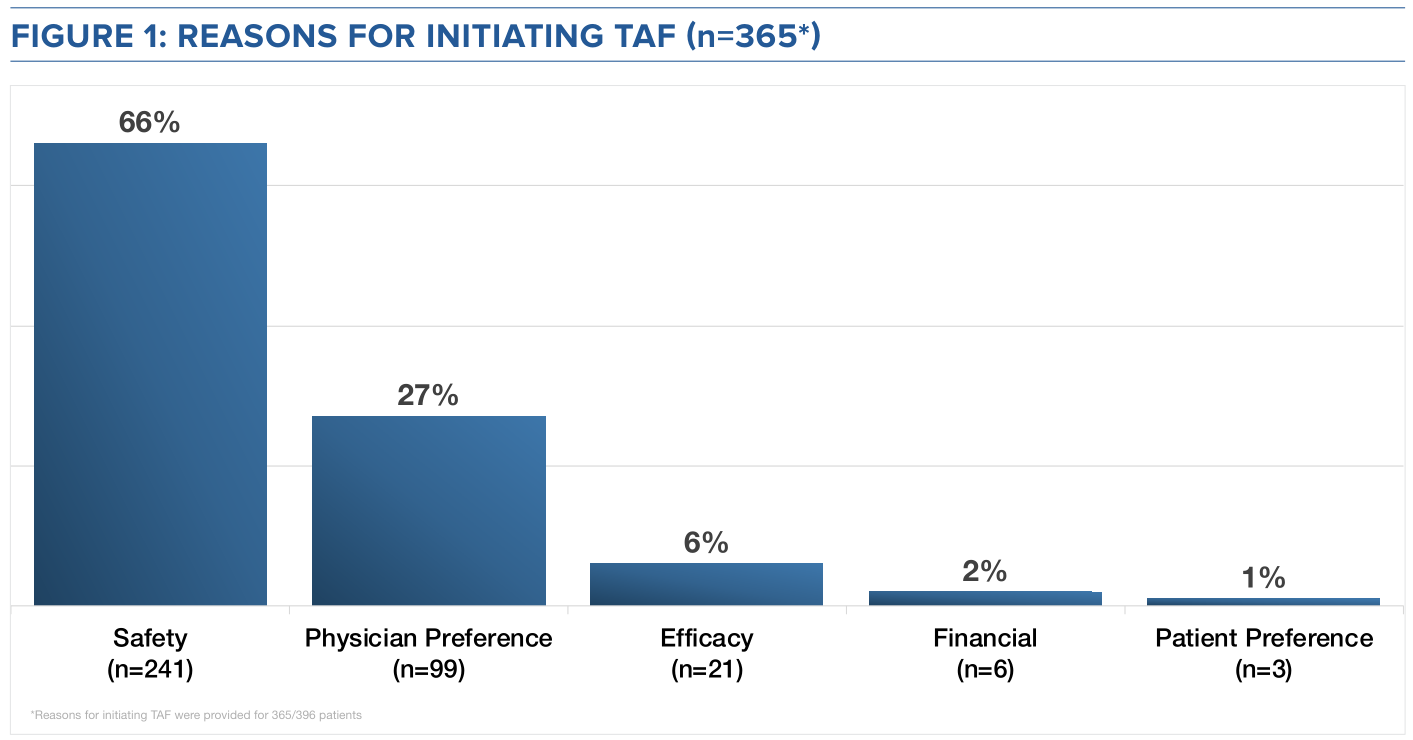 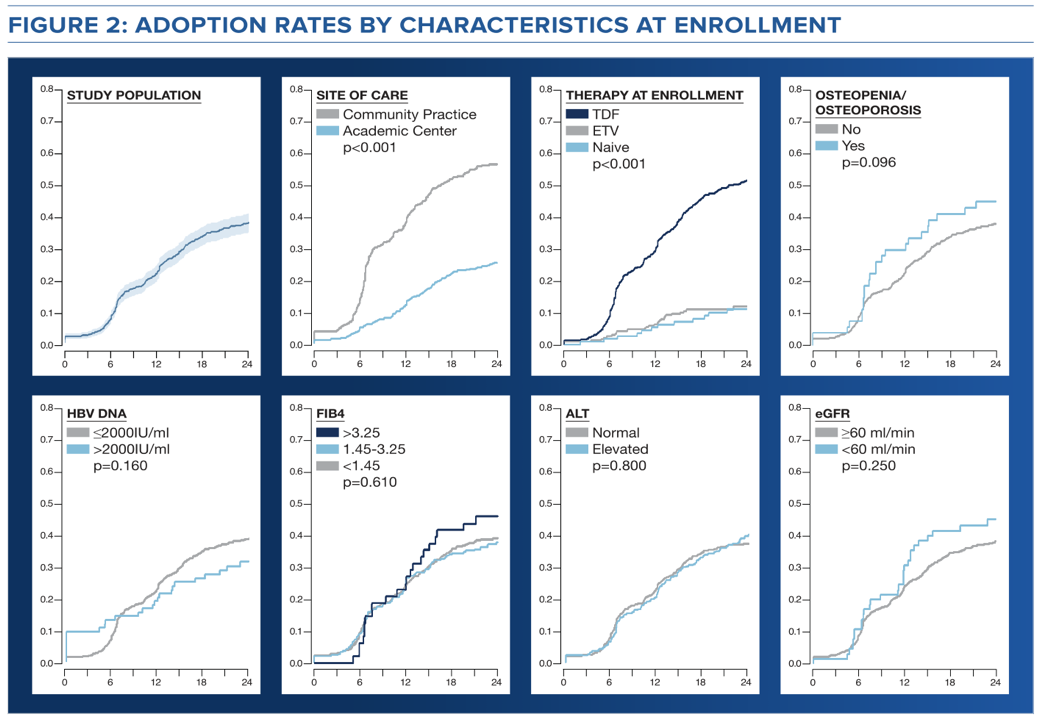 Tenofovir Alafenamide is effective and safe for chronic hepatitis B patients with Advanced fibrosis and partial virologic responses toprior oral nucleos(t)ide analogues –An Interim report of "ESTAB-AFPVR"
Ming-Lun Yeh1, Chi-Yi Chen2, Pin-Nan Cheng3, Ming-Jong Bair4, Jyh-Jou Chen5, Ching-Chu Lo6, Chi-Ming Tai7, Ching-Yang Tsai8, Kuo-Chih Tseng9, Chien-Hung Chen10, Chao-Hung Hung11, Jee-Fu Huang1, Chia-Yen Dai1, Wan-Long Chuang1, Ming-Lung Yu1 
1 Hepatitis Center and Hepatobiliary Division, Department of Internal Medicine, Kaohsiung Medical University Hospital, Kaohsiung, Taiwan. 2 Division of Gastroenterology and Hepatology, Ditmanson Medical Foundation Chia-Yi Christian Hospital, Chia-Yi, Taiwan. 3 Division of Gastroenterology and Hepatology, National Cheng Kung University Hospital, Tainan, Taiwan, 4 Division of Gastroenterology and Hepatology, Taitung MacKay Memorial Hospital, Taitung, Taiwan. 5 Division of Gastroenterology and Hepatology, Chi Mei Medical Center, Liouying, Taiwan. 6 Division of Gastroenterology and Hepatology, St. Martin De Porres Hospital, Chia-Yi, Taiwan. 7 Division of Gastroenterology and Hepatology, E-Da Hospital, Kaohsiung, Taiwan. 8 Division of Gastroenterology and Hepatology, Yuan’s General Hospital, Kaohsiung, Taiwan. 9 Division of Gastroenterology and Hepatology, Dalin Tzu Chi Hospital, Chia-Yi, Taiwan. 10 Division of Gastroenterology and Hepatology, Kaohsiung Chang Gung Memorial Hospital, Kaohsiung, Taiwan. 11 Division of Gastroenterology and Hepatology, Chiayi Chang Gung Memorial Hospital, Chia-Yi, Taiwan.
Introduction
Although with high potency in viral suppression1, there were remained patients who demonstrated partial or suboptimal response to entecavir (ETV) or tenofovir disoproxil fumarate (TDF).
For those with remained detectable HBV DNA after one, even 2 years of NUC therapy (persistent low-level viremia), there were still insufficient data regarding add-on second drug, or changing to another drug, or continuation of prior monotherapy.2,3
In the phase 3 trials4,5, tenofovir alafenamide (TAF) had demonstrated a similar effect of viral suppression, and a higher rate of alanine aminotransferase (ALT) normalization to TDF.
Improved renal function and less bone loss were also identified with TAF therapy.
Aim
We aimed to investigate the effect and safety of TAF switching in chronic hepatitis B (CHB) patients with advanced fibrosis and partial response to other nucleot(s)ide analogues (NUCs).
Method
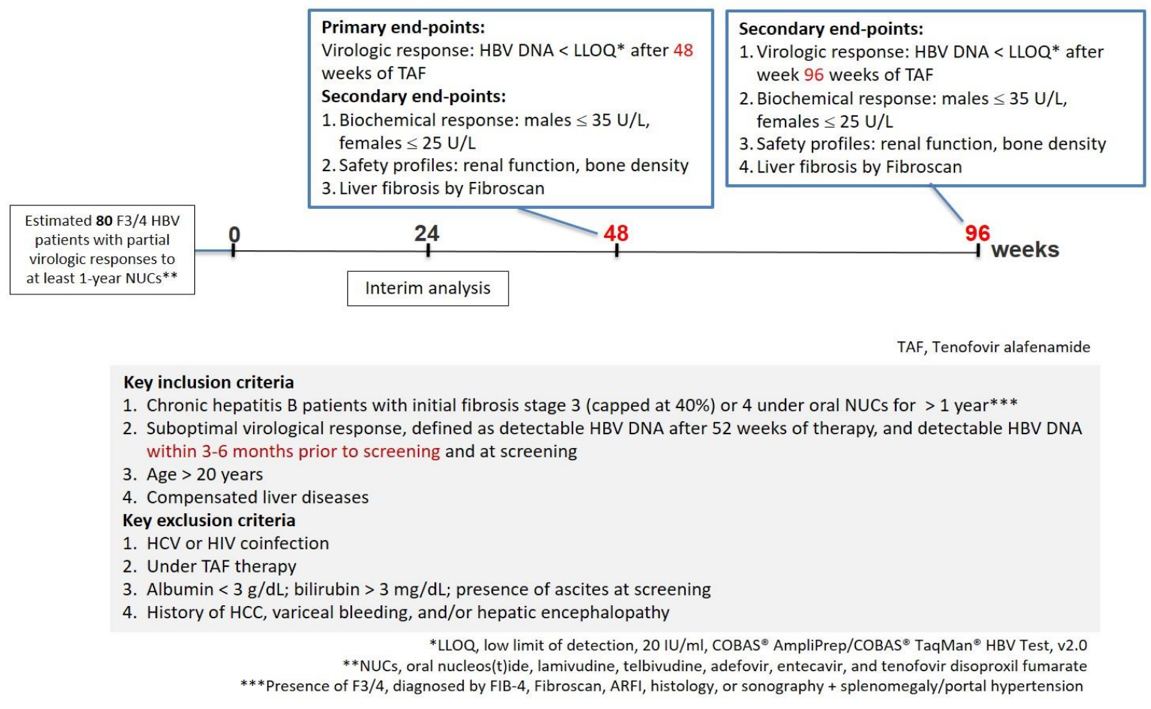 Study Design, Inclusion and Exclusion criteria
Method
Primary endpoint: Rate of virological response (HBV DNA<LLOQ) after 48 weeks of TAF therapy.
Secondary endpoints:
Rate of virological response (HBV DNA <LLOQ) after 96 weeks of treatment.
Rate of ALT normalization by local (<40 U/L), and AASLD (male ≤35, female ≤25 U/L) criteria at week 48 and 96.
Changes of serum creatinine, calculated creatinine clearance and renal tubular function from baseline to week 48 and 96.
Changes in bone mineral density from baseline to week 48 and 96.
Changes in liver fibrosis from baseline to week 48 and 96 determined by Fibroscan.
Prespecified factors associated with virological responses and/or ALT normalization 48 and 96 weeks after switching to TAF.
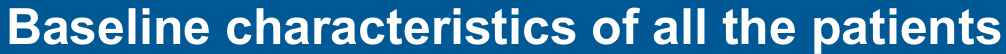 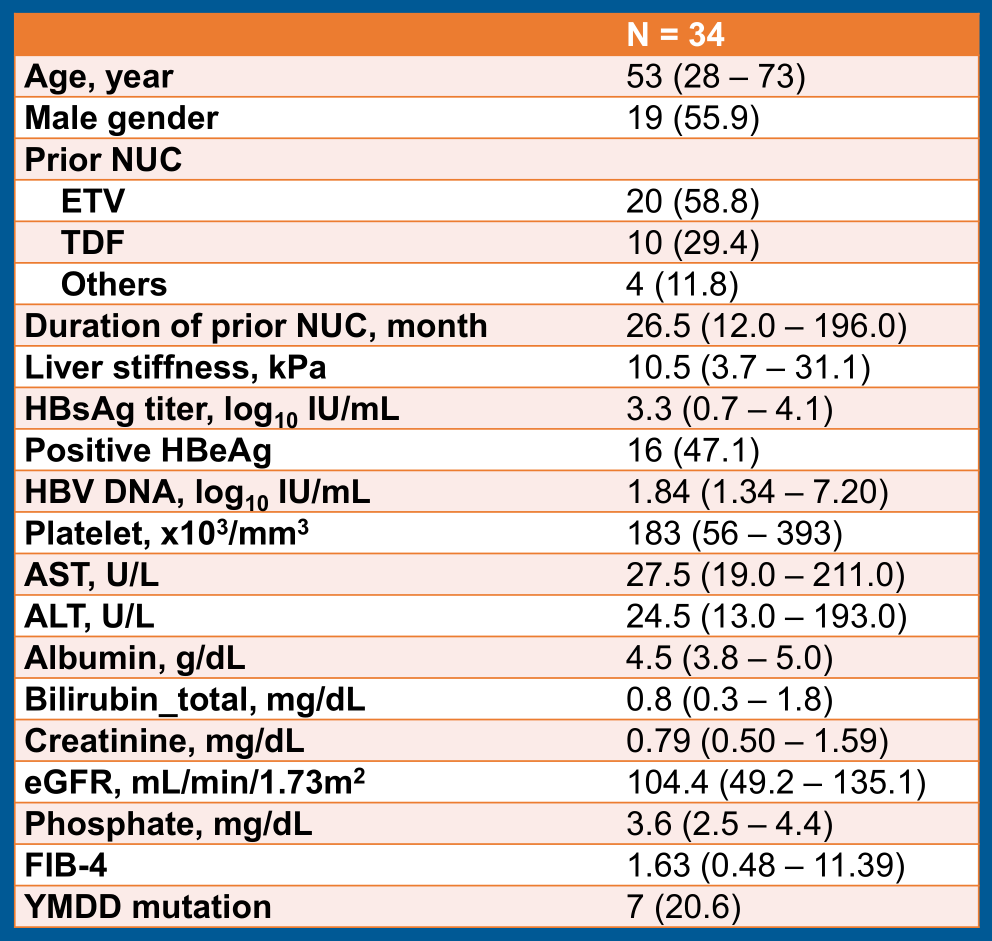 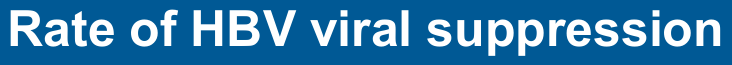 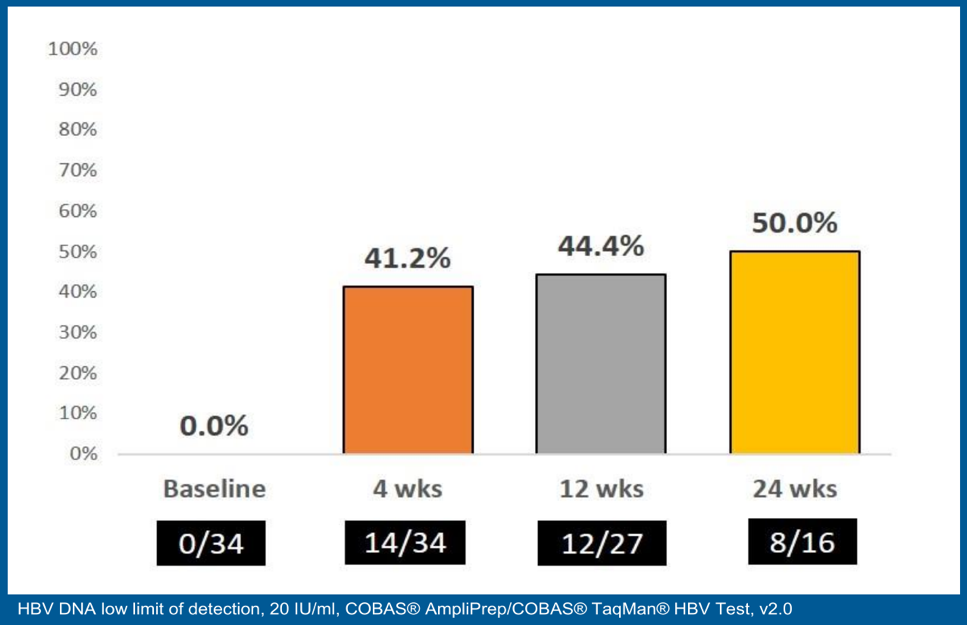 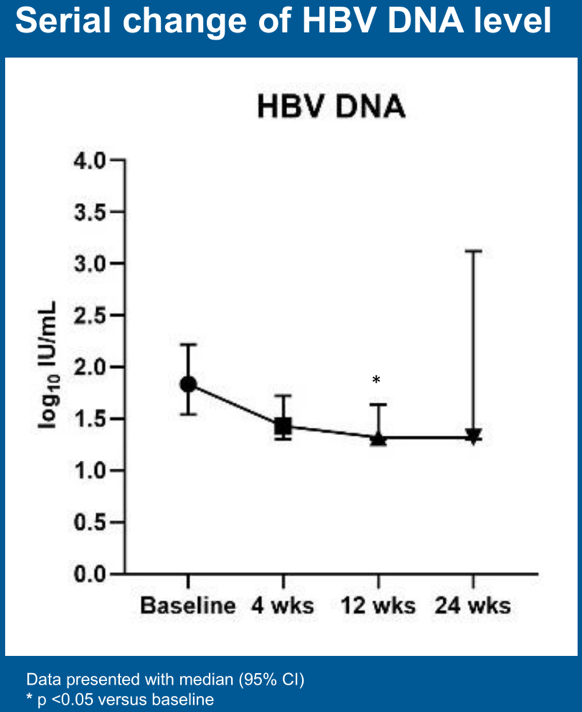 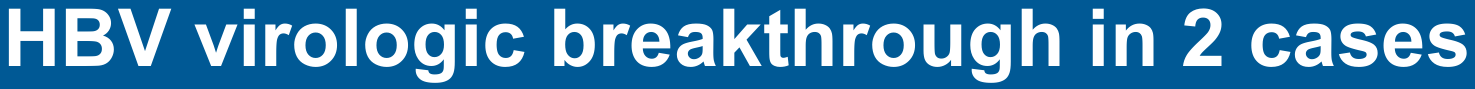 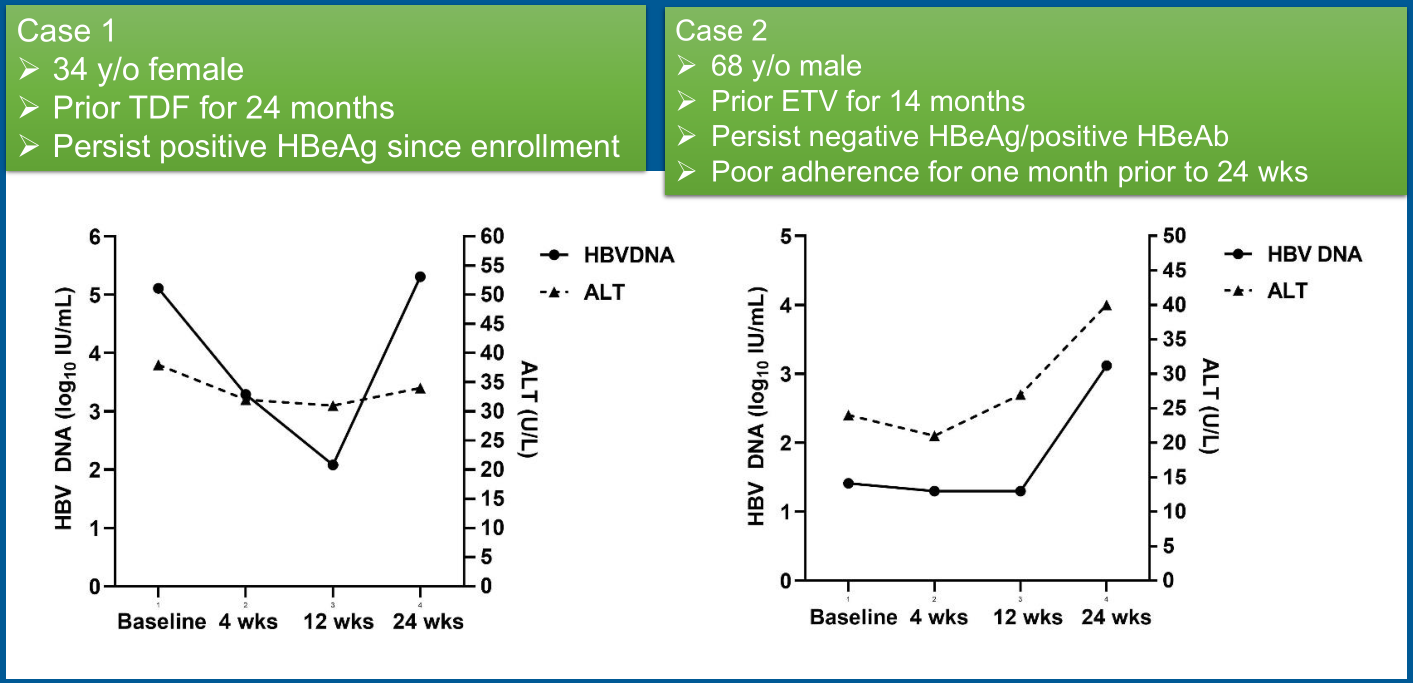 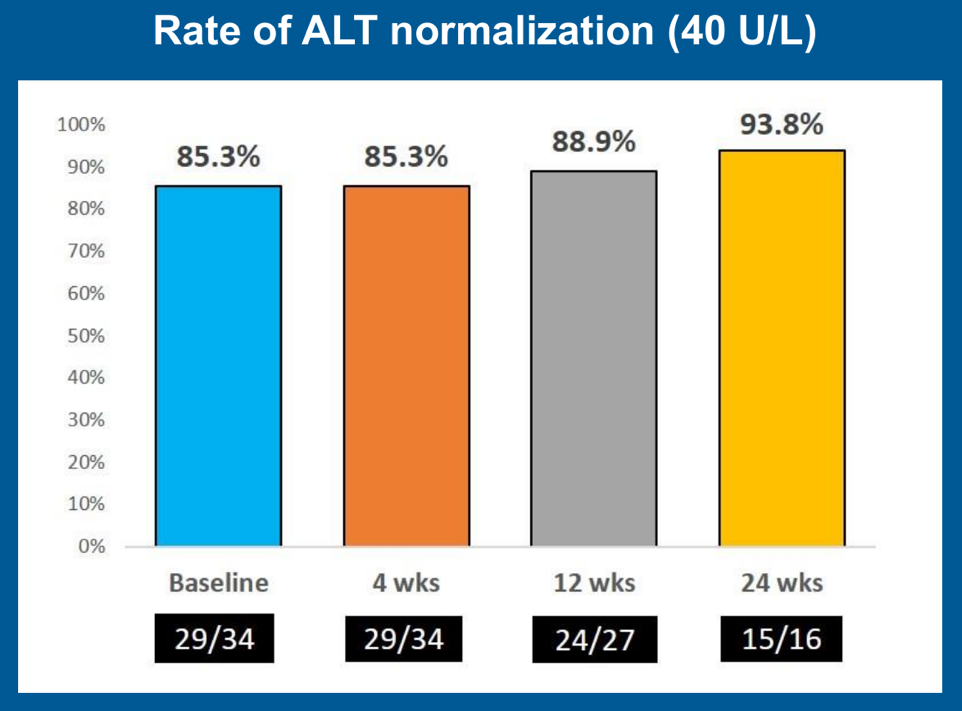 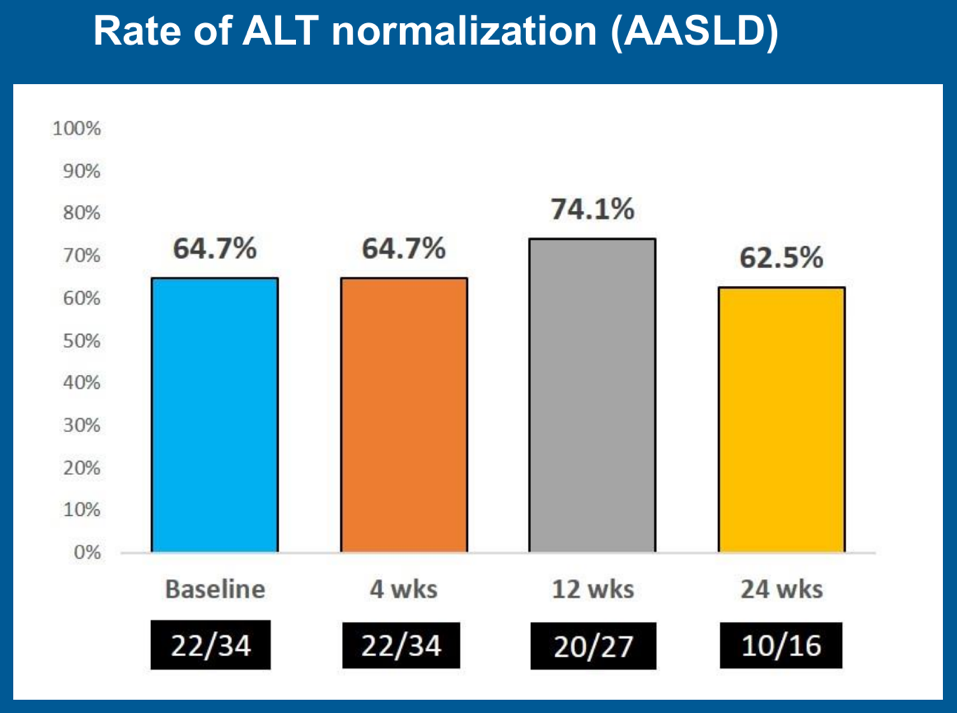 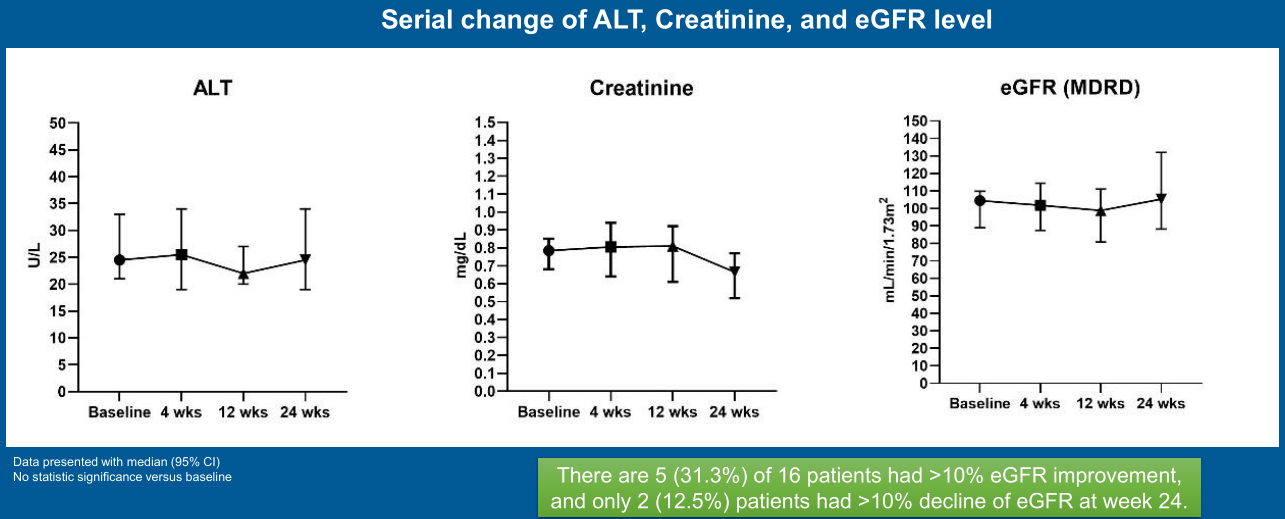 Conclusions
The preliminary results demonstrated the efficacy and safety of TAF switching in viral suppression for those patients with advanced fibrosis and partial virologic responses to other NUCs.